4th Grade
Computation Review
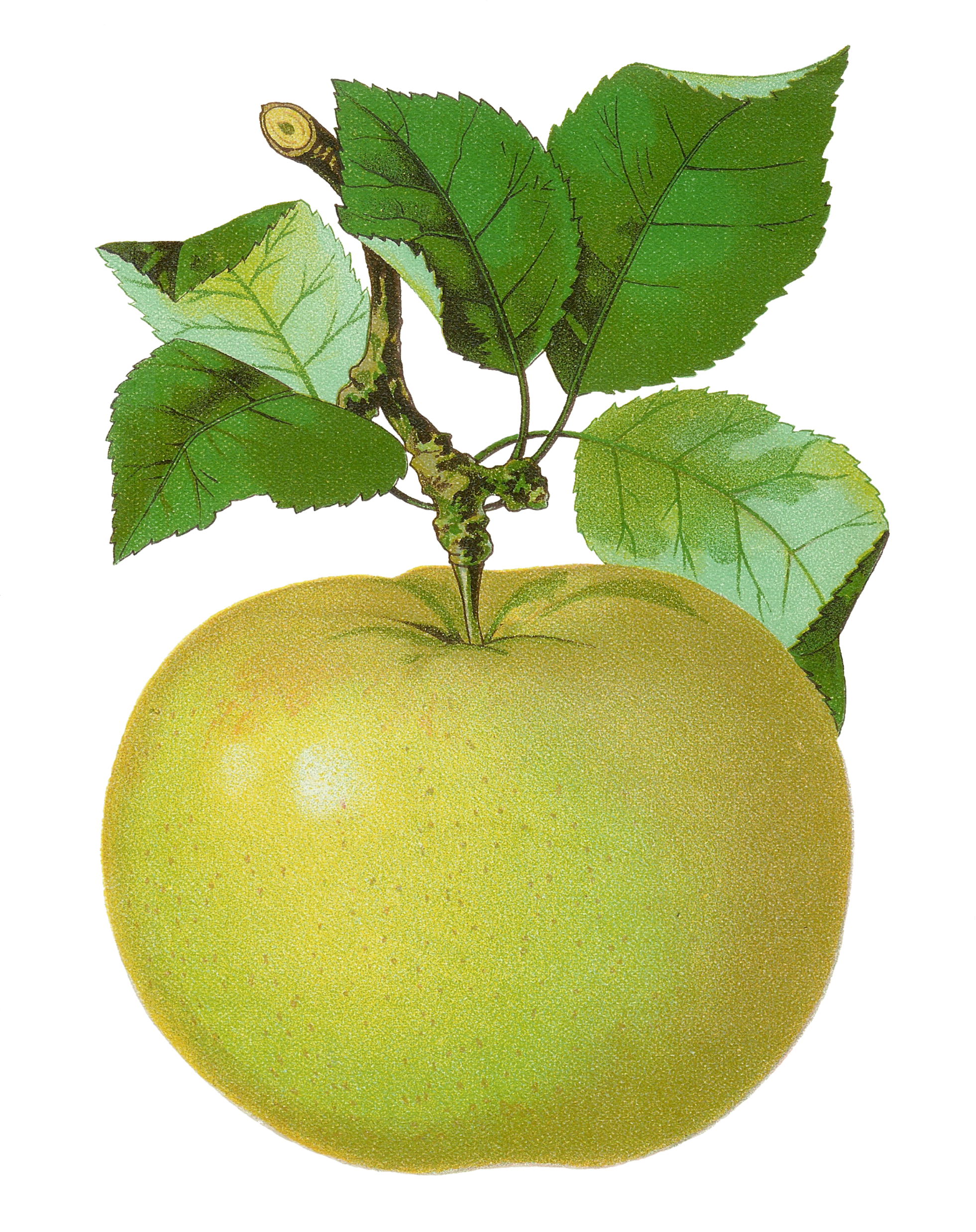 created by
The Curriculum Corner
4,264
+  2,329
a. 6,543
b. 6,583
c. 6,593
Try again!
Click here to go back to the problem.
Nice work!
Click here to go to the next problem.
7,509
+  2,146
a. 9,605
b. 9,655
c. 9,615
Try again!
Click here to go back to the problem.
You’re on your way!
Click here to go to the next problem.
34,725
+  23,619
a. 58,344
b. 57,334
c. 58,314
Try again!
Click here to go back to the problem.
Super star!
Click here to go to the next problem.
7,485
-  3,268
a. 4,252
b. 4,236
c. 4,217
Try again!
Click here to go back to the problem.
Way to go!
Click here to go to the next problem.
18,064
-  14,242
a. 3,822
b. 3,802
c. 3,812
Try again!
Click here to go back to the problem.
Outstanding!
Click here to go to the next problem.
2,268     
    4,346
+  2,452
a. 8,066
b. 6,504
c. 9,066
Try again!
Click here to go back to the problem.
Fantastic!
Click here to go to the next problem.
832,487
-  332,295
a. 500,212
b. 500,192
c. 500,232
Try again!
Click here to go back to the problem.
Super work!
Click here to go to the next problem.
4,239     
    3,247
+  6,462
a. 13,948
b. 13,853
c. 13,903
Try again!
Click here to go back to the problem.
Exceptional!
Click here to go to the next problem.
98,063
-  34,352
a. 62,711
b. 63,711
c. 64,711
Try again!
Click here to go back to the problem.
You figured it out!
Click here to go to the next problem.
18
x   7
a. 136
b. 116
c. 126
Try again!
Click here to go back to the problem.
Magnificent!
Click here to go to the next problem.
14
x   8
a. 112
b. 122
c. 102
Try again!
Click here to go back to the problem.
Well done!
Click here to go to the next problem.
36
x    3
a. 98
b. 108
c. 118
Try again!
Click here to go back to the problem.
Incredible!
Click here to go to the next problem.
26
x    4
a. 104
b. 114
c. 94
Try again!
Click here to go back to the problem.
Remarkable!
Click here to go to the next problem.
5,264
x        8
a. 42,102
b. 42,011
c. 42,112
Try again!
Click here to go back to the problem.
Way to go!
Click here to go to the next problem.
4,625
x        7
a. 32,375
b. 31,276
c. 30,645
Try again!
Click here to go back to the problem.
Awesome!
Click here to go to the next problem.
53
x  24
a. 1,264
b. 1,353
c. 1,272
Try again!
Click here to go back to the problem.
Perfect!
Click here to go to the next problem.
28
x  49
a. 1,372
b. 1,378
c. 1,382
Try again!
Click here to go back to the problem.
Nice thinking!
Click here to go to the next problem.
57
x  32
a. 1,834
b. 1,824
c. 1,846
Try again!
Click here to go back to the problem.
Tremendous!
Click here to go to the next problem.
602 ÷ 7
a. 86
b. 85
c. 84
Try again!
Click here to go back to the problem.
Wonderful!
Click here to go to the next problem.
2,202 ÷ 6
a. 375
b. 386
c. 367
Try again!
Click here to go back to the problem.
Keep it up!
Click here to go to the next problem.
2,600 ÷ 5
a. 502
b. 362
c. 520
Try again!
Click here to go back to the problem.
Wonderful!
Click here to go to the next problem.
2,616 ÷ 8
a. 348
b. 327
c. 362
Try again!
Click here to go back to the problem.
Terrific!
Click here to go to the next problem.
Find the problem that has the same product as 4 x 2 x 3.
a. 3 x 5 x 2
b. 4 x 2 x 2
c. 2 x 6 x 2
Try again!
Click here to go back to the problem.
Marvelous!
Click here to go to the next problem.
Find the problem that has the same product as 5 x 3 x 4.
a. 5 x 2 x 6
b. 3 x 2 x 6
c. 4 x 3 x 4
Try again!
Click here to go back to the problem.
Wow!
Click here to go to the next problem.
4 ( 10 – 3)
a. 28
b. 37
c. 17
Try again!
Click here to go back to the problem.
You’ve done great!
Click here to go to the next problem.
5 (7 + 6)
a. 70
b. 18
c. 41
Try again!
Click here to go back to the problem.
Great job practicing!
Click here to go back to the beginning.